Figure 5. Grand-averaged waveform in each condition in the occipitotemporal cluster.
Cereb Cortex, Volume 25, Issue 3, March 2015, Pages 817–832, https://doi.org/10.1093/cercor/bht282
The content of this slide may be subject to copyright: please see the slide notes for details.
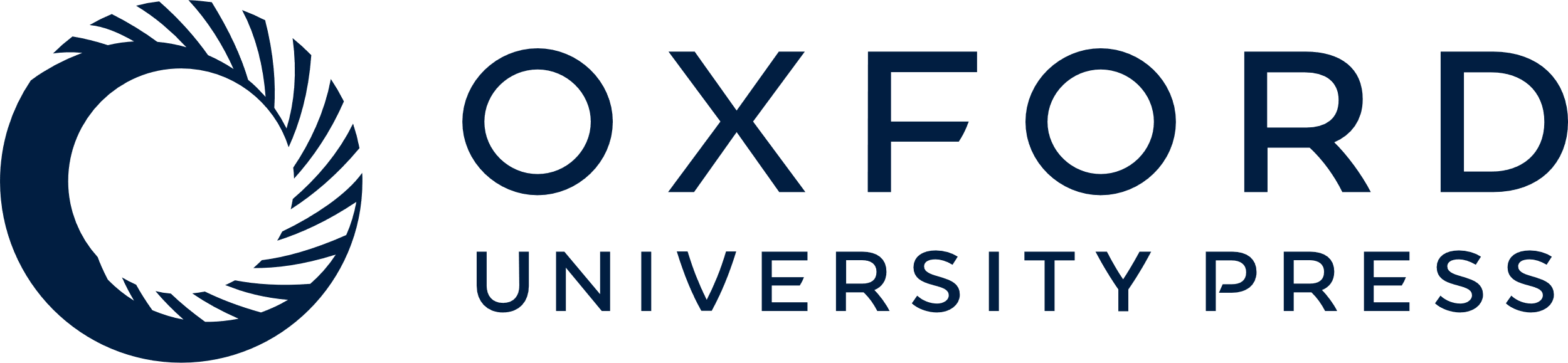 [Speaker Notes: Figure 5. Grand-averaged waveform in each condition in the occipitotemporal cluster.


Unless provided in the caption above, the following copyright applies to the content of this slide: © The Author 2013. Published by Oxford University Press. All rights reserved. For Permissions, please e-mail: journals.permissions@oup.com]